Chapter 7
Judicial Review of Facts Determined by the Agency
Scope of Judicial Review of Facts
Congress sets scope of review, within constitutional boundaries.
Since the Constitution is silent on agencies, Congress has a pretty free hand.
Congress can allow anything from a trial de novo to no review, unless such an action otherwise runs afoul of the constitution.
2
Trial De Novo
You start over at the trial court
Agency findings can be used as evidence, but there is no deference to the agency
FOIA
Used more by the states than the feds
3
Independent Judgment on the Evidence
Decide on the agency record, but do not defer to the agency's interpretation of the record.
4
Clearly Erroneous
Definite and firm conviction that a mistake has been made on the facts or policy
Same as reviewing a verdict by a trial judge without a jury
5
Substantial Evidence - Formal Adjudications
706(2)(E) - only applies to formal adjudications and formal rulemaking
Could a reasonable person have reached the same conclusion?
Standard for reviewing a jury verdict or for taking a case from the jury
Should a jury get more or less deference than an agency?
Hint - substantial means some, not a lot, when you are the agency
6
Substantial Evidence - Informal Adjudications and Rulemaking
706(2)(A)
Arbitrary and capricious or abuse of discretion
Same assessment of reasonableness as 706(2)(E), so the result is about the same as the substantial evidence test used for formal proceedings
This is the most common standard because there are very few 706(2)(E) proceedings outside of SSD.
7
Substantial Evidence - Universal Camera v. NLRB, 340 US 474 (1951)
it is ‘‘such relevant evidence as a reasonable mind might accept as adequate to support a conclusion’’; it is evidence sufficient to withstand a motion for a directed verdict. It is a less rigorous standard than ‘‘clearly erroneous,’’ the standard by which appellate courts review factual findings made by a trial judge. It is more rigorous than ‘‘no basis in fact.’’ The agency’s ‘‘findings are entitled to respect, but they must nonetheless be set aside when the record before a [court] clearly precludes the [agency’s] decision from being justified by a fair estimate of the worth of the testimony of witnesses or its informed judgment on matters within its special competence or both. . . .’’
8
Some Evidence
Scintilla test
The agency needs to show even less than in the substantial evidence standard
Only limited use
9
Facts Not Reviewable At All
Congress can prevent certain types of judicial review
Compensation decisions under the Smallpox Vaccine Compensation Act are not reviewable
Enabling law is always reviewable unless Congress has taken away the court's subject matter jurisdiction.
10
What if the Court thinks the Agency's Policy Choice is Wrong?
Should the court defer to findings which it believes are clearly erroneous, but are supported by substantial evidence?
Why is this consistent with the political control of agencies?
When the legislature gives the agency the power, it is also saying that it only wants agency decisions overturned in the most serious cases
Courts have different political views than agencies and thus they should be esp. careful about reversing agency decisions.
11
Agency/ALJ Conflicts/Outside LA
Assume there is a hearing before an ALJ, the ALJ prepares a recommended opinion, and the agency wants to overrule the ALJ.
May the agency substitute its decision for that of the ALJ?
Why is the agency in a different position than the court when reconsidering an ALJ decision?
What must the agency do when it wants to overrule an ALJ?
12
ALJ Expertise
Which ALJ decisions are entitled to the most deference?
Can the agency really reevaluate witness credibility decisions by the ALJ? 
What ALJ decisions are entitled to the least deference?
In the firing of the union organizer caught smoking, why would evidence of an anti-smoking policy and enforcement reduce the deference to the ALJ’s determination of credibility of the witnesses?
13
O’Leary v. Brown-Pacific-Maxon, 340 U.S. 504 (1951)
Was a worker within course and scope of employment when he drowned trying to save a foundering swimmer?
Were there any disputed facts?
Is this a legal question, entitled to less deference, or a factual one, entitled to more deference?
14
Frankfurter’s Hybrid Decision Analysis
[This] only serves to illustrate once more the variety of ascertainments covered by the blanket term ‘‘fact.’’ Here of course it does not connote a simple, external, physical event as to which there is conflicting testimony. The conclusion concerns a combination of happenings and the inferences drawn from them. In part at least, the inferences presuppose applicable standards for assessing the simple, external facts. Yet the standards are not so severable from the experience of industry nor of such a nature as to be peculiarly appropriate for independent judicial ascertainment as ‘‘questions of law.’’
15
NLRB v. Bell Aerospace Co., 416 U.S. 267 (1974)
Company refuses to collectively bargain with buyers, saying they are managers.
Agency finds that only managers whose interests align with the company are exempted from unionization.
The court overruled the agency, holding that the law exempted all managers.
Why no substantial evidence review and Hearst/ Chevron deference?
How might the agency still get deference on the remand to determine whether buyers are managers?
16
Cabining Arbitrary and Capricious Review
Old definition
Highly deferential to the agency
Same as rational relationship test in constitutional law
Citizens to Preserve Overton Park, Inc. v. Volpe, 401 U.S. 402 (1971) 
Added the notion of looking at the administrative record before the agency
‘‘a substantial inquiry,’’ ‘‘a thorough, probing, in-depth review, and [a] searching and careful [inquiry into the facts].’
17
When Should the Court Allow the Record to be Supplemented by the Agency?
This would result in de novo review of the new material
Like a trial transcript on appeal, the record is usually closed.
There can be an exception if the issue being appealed to the courts is the agency's failure to allow outside input and thus failing to consider all relevant factors.
The court can allow the new material and give the agency a chance to supplement its record in response.
There can also be an exception if the plaintiff makes a credible showing of significant bias by the agency and the court needs to evaluate it.
The court can ask the agency to appoint an ALJ to take evidence and present it to the court - RARE
18
"Hard Look" - National Lime Assn. v. EPA, 627 F.2d 416, 453 (D.C. Cir. 1980)
[judicial review should] evince a concern that variables be accounted for, that the representativeness of test conditions be ascertained, that the validity of tests be assured and the statistical significance of results determined. Collectively, these concerns have sometimes been expressed as a need for “reasoned decision-making.” . . . However expressed, these more substantive concerns have been coupled with a requirement that assumptions be stated, that process be revealed, that the rejection of alternate theories or abandonment of alternate course of action be explained and that the rationale for the ultimate decision be set forth in a manner which permits the . . . courts to exercise their statutory responsibility upon review.
19
Hard Look at What?
The courts cannot use hard look to change the underlying requirement that they defer to agency decisionmaking on facts and policy.
Hard look analysis requires agencies to make sure that the record for the case provides a clear basis for their factfinding and their policy decisions.
The federal court cannot change the decision, but it can require the agency to provide better support for its decisions.
20
The Seat Belt Saga
The Evolution of Policy as Politics Change
What Drives Laws?
First, there is popular concern
Individual stories
Then interest groups
FDA and the Jungle
MADD
Insurance industry - what is their interest?
Starting in the 1970s, plaintiffs' attorneys
Then pressure on elected officials
Sometimes this is compressed as the legislature reacts to a crisis
Very seldom does the legislature pass a law just because it is a good thing
22
In the Beginning
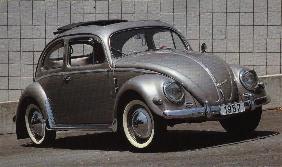 23
Ralph Nader and Public Interest
Unsafe at any Speed - 1965
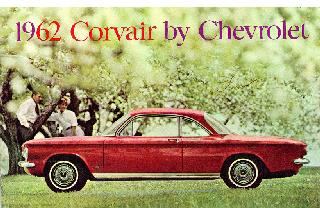 24
The Seat Belt Saga I
Congress passes the Traffic and Motor Vehicle Safety Act
1967 - regulation requiring seat belts
1972 - realized that people were not wearing the seat belts
Regulation requiring automatic seat belts or airbags by 1975
25
The Seat Belt Saga II
Required cars between 1973 and 1975 to have automatic seat belts or ignition interlocks
Chrysler v. DOT affirmed the regs
Industry choose interlocks - why?
1974 - Congress passed a law banning regs requiring interlocks and said that all future regs on passive restraints had to be submitted to Congress for legislative veto
Chadha fixes that
26
The Seat Belt Saga III
DOT under Ford withdrew the regs
DOT under Carter (a few months later) promulgated new passive restraint regs for 1982 and Congress did not veto them
1979 - Regs were affirmed in Pacific Legal Foundation v. DOT
27
The Seat Belt Saga IV
1981 - DOT under Reagan withdrew the regs because the car companies were going to use automatic seat belts that could be disconnected.
1983 - Motor Vehicles Manufacturers Assoc. v State Farm hit the United States Supreme Court.
28
Motor Vehicle Manufacturers v State Farm Mutual Auto, 463 U.S. 29 (1983)
Who is the real defendant at interest?
How did State Farm get here?
DOT had previously justified the need for a rule that required automatic (passive) seat belts.
The rationale was that people were not using seat belts and that an automatic seat belt would increase seat belt use and therefor automobile safety.
29
The Rule Rescission
DOT, under Regan publishes a recession of the rule requiring passive seat belts.
The rescission found that since passive seat belts could be disconnected, they would not increase safety, and thus the cost of requiring them exceeded the benefit.
30
What are the Standards for Rescinding a Rule?
Why should a rescission be subject to the same record requirements as the promulgation of a rule?
Why does rescission so soon after the promulgation of the rule undermine deference arguments?
What was the justification for requiring passive seat belts?
What would the agency have to show to justify rescinding the requirement?
31
What Else Was Going On:Crashworthiness Regulations
The Unintended Consequences of crashworthiness regulations
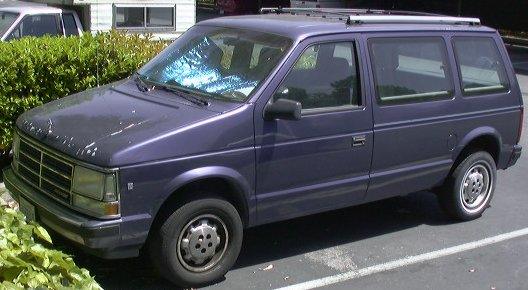 32
The Seat Belt Saga V
1984 - DOT (Libby Dole) promulgated a reg requiring automatic seat belts or airbags in all cars after 1989, unless
2/3 of the population were covered by state seat belt laws, and
the laws met certain criteria
What did some states do?
$5 penalty
No stop
No meaningful seat belt defense
Most State laws did not meet the criteria
33
The Modern World
Late 1980s safety becomes a selling point and the market changes.
1997 - most newer cars had airbags
Marketing then turns to how many air bags and other safety features.
Now active safety is the selling point.
Autonomous cars are also being sold based on safety.
34
NRDC, Inc. v. Herrington, 768 F.2d 1355 (D.C. Cir. 1985)
Post 1973 oil embargo, Congress wanted national standards that would improve energy efficiency.
DOE was given the power to set a standard for appliance efficiency that preempts state standards.
A federal standard would block stricter state standards  so that there would be a national market.
Congress also allowed the agency to find that no standard was necessary, which also triggered preemption.
35
Procedure for a Binding Non-Rule
DOE publishes the support for its conclusion that there should not be a rule.
This standard did not include an analysis of the environmental impact of not having the standard.
The NRDC challenges the failure to publish this analysis.
Must the agency provide State Farm support for not making a rule?
Why is this different denying a petition for rulemaking?
36
American Dental Assn. v. Martin, 984 F.2d 823 (7th Cir. 1993)
OSHA bloodborne pathogens rule
Requires universal precautions in all health care workplaces
These include gloves, sharps management, eye protection, and other controls to reduce exposure to blood
Dentists charge that the agency did not show specific risks in dentistry and thus the rule was arbitrary and capricious
Were they right?
37
What is the Agency Promises to Not Enforce a Rule?
The bloodborne pathogens rule required employers to control exposure in the workplaces
In all health care workplaces except home health, the employer had control over the employee
Home health agencies said they could not comply with the rule because they did not have enough control
OSHA says it will not enforce the rule against them.
Is this enough to save the rule from being arbitrary and capricious for home health?
38
Challenging Agency Action - Review
First, you have to show it is a final agency action
Rules
Orders
Everything else
Then you argue about standard of review
The more agency process, the more deference
Unless the statute or congressional intent conflicts with the agency action or interpretation
39
De Novo Review Under the APA
Section 706(2)(F) provides for setting aside agency action found to be “unwarranted by the facts to the extent that the facts are subject to trial de novo by the reviewing court.” 
Overton Park - such de novo review is authorized when the action is adjudicatory in nature and the agency factfinding procedures are inadequate 
Absent bad faith, the court never finds this
In real life, you only get de novo rule by statute
40
Forcing Agencies to Act
Section 706(1) provides that a court is to compel agency action unlawfully withheld or unreasonably delayed. 
Sometimes the court will find that there has been too much delay, such as in OSHA's decade long refusal to address drinking water standards for workers
Courts recognize that agencies have limited resources
Usually you have to have a statutory deadline or other limit on discretion to force agency action
41
28 U.S.C.A. § 2401 Time for commencing action against United States
(a) Except as provided by chapter 71 of title 41, every civil action commenced against the United States shall be barred unless the complaint is filed within six years after the right of action first accrues. The action of any person under legal disability or beyond the seas at the time the claim accrues may be commenced within three years after the disability ceases.
6 years, unless the enabling statute sets a shorter timeframe.
Remember the question of issue preclusion – must you (or someone else) have raised issues – other than constitutionality or acting beyond statutory authority – during the rulemaking?
Does the SOL matter if you are attacking agency’s legal authority?
42
Attacking a Rule after the Deadline
Once the deadline for attacking the substance of a rule has passed, you cannot attack the rule directly.
(Constitutional and ultra vires attacks aside)
You are entitled to an answer on a petition requesting a rulemaking or the amendment of a rule
If the agency gives you an unsatisfactory answer, you can litigate that – Mass v. EPA
This can be a way to air the issues in court
43
Judicial Remedies for Improper Rules
Remand but leave the rule in force
Cannot do this for unconstitutional rules or rules that exceed agency authority
What is the impact of staying the rule?
Pulling a diabetes drug off the market?
Remand and stay the rule
Will wild animals escape?
Will there be risks?
Is the court defeating agency policy making?
44
Relying on Agency Advice - Equitable Estoppel
You cannot get money damages - no appropriations
Not under the tort claims act
It is a defense to criminal claims
Can be a defense to civil enforcement fines
How did you get the advice?
IRS letter ruling v. advice over the phone?
Relying on an agency mistake that you know about or an agency failure to enforce a law does not work.
45
Collateral Estoppel - Relying on Previous Court Decisions
Same facts, same parties
Government is bound
Same facts, different parties
Government is not bound
What if they are close?
Fred loses on a FOIA claim, gets his friend Taylor to ask for the same document
10 Cir says close enough, estoppel
United States Supreme Court says no exception to identity of the parties for virtual representation - no estoppel
 Taylor v. Sturgell, 128 S. Ct. 2161 (2008)
46
Non-Acquiesce
The government can relitigate the same facts (different parties) in different circuits to get better results
Or to get a split to get United States Supreme Court review
Intra-circuit non-acquiesce is more controversial
Agency loses in the circuit in a specific case, but continues to apply the same law to other parties
How would you argue that you are not bound by the earlier determination?
47